Organisationseinheit verbaloptional auf 2 Zeilen
1. Übung – Netzwerke und Schaltungen 1
Rares Sahleanu
Teaching Assistant – High Voltage Laboratory
19. August 2024, Zürich
Organisationseinheit verbaloptional auf 2 Zeilen
Coulomb, Defintionenund Mathe
Inhaltsverzeichnis/Agenda
Vorstellung & Anwesenheitskontrolle
Organisatorisches/Information
Anhang A & Mathembasics 
Integrale
Koordinatensysteme
Aufgaben
★☆☆☆☆
★★☆☆☆
★★★☆☆
Organisationseinheit verbal
19.09.2024
3
Anwesenheitskontrolle
Wird einmalig durchgeführt
Organisationseinheit verbal
18.09.2024
4
Vorstellung
Stellt euch 1 mal vor mit «Name, Alter, Herkunft und Hobby/Funfact»


Zu mir: 
Rares Sahleanu «Raresch Sachleanu»
19 Jahre alt
Ursprünglich aus Rumänien – Aufgewachsen in Deutschland
Leidenschaftlicher Zocker und Amateur-Rapper
Organisationseinheit verbal
18.09.2024
5
Übungsstunden-Ablauf
Anfangs wird immer Stoff behandelt
Kapitel werden semantisch durchgegangen
Fragen immer erwünscht
Am Ende gibt es Aufgaben
Gerne auch selber Aufgaben vorschlagen
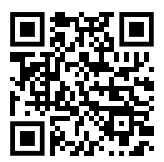 Organisationseinheit verbal
18.09.2024
6
Organisatorisches/Informationen I
Buch ist heilig!
Auf Moodle gibt es Übungsaufgaben  Ab Woche 2, Immer neue Werte
Bonusaufgaben und Lesekontrollfragen sind bonusrelevant  Am Ball bleiben!
Bonusaufgaben bis Sonntag 18:00 zu lösen
Es ist normal Stoff nicht sofort zu verstehen  Fragen klären bei TA, Studycenter, Prof….
Erste Bonusaufgabe ist «nur» Mathematik
Organisationseinheit verbal
18.09.2024
7
Organisatorisches/Informationen II – persönliche Erfahrungen
NuS I ist ein Marathon und kein Sprint!
Übungsstunden lohnen sich  aktiv mitmachen
Top Lernquellen:
Buch + Aufgabenbuch
Übungsgruppen (+ Altklausuren)
Pearson-Website
Lesekontrollfragen & Bonusaufgaben
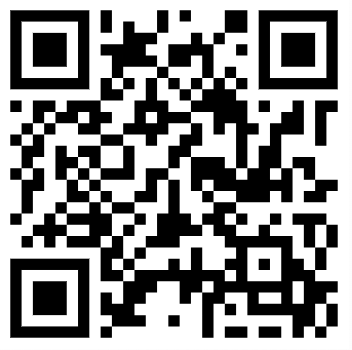 Organisationseinheit verbal
18.09.2024
8
Anhang A – Der Vektor I
Begriffe «freie» und «gebundene» Vektoren
Steht ein gemeinsamer Bezugspunkt fest  Ortsvektoren
Einheitsvektor  Länge = 1 (Pythagoras)

Notation: «Pfeil»
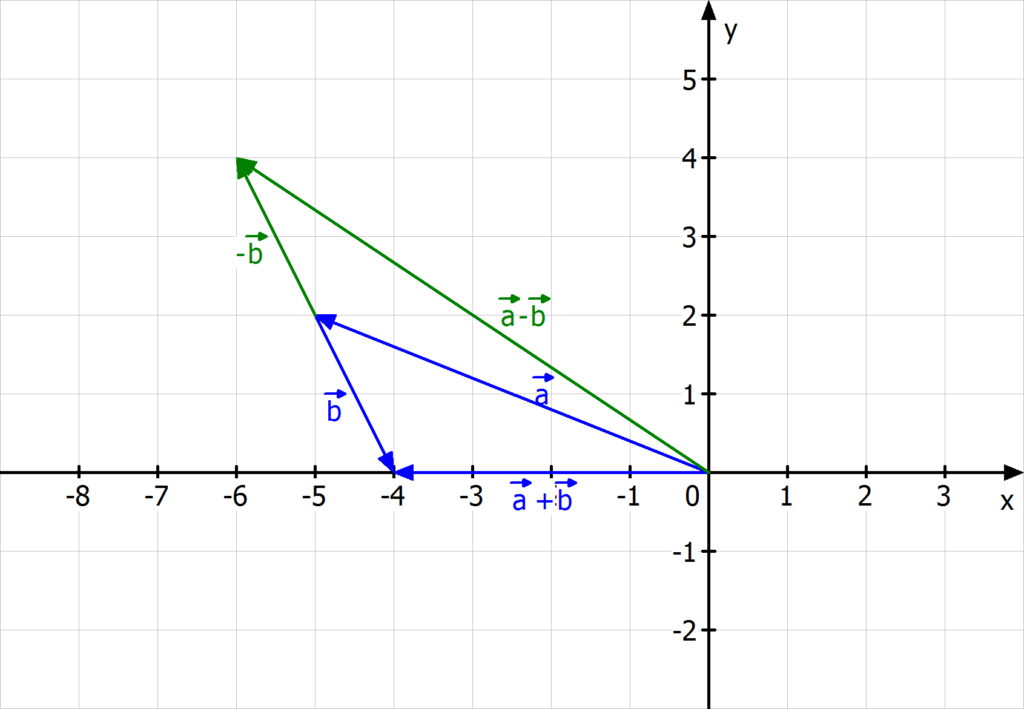 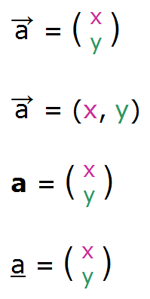 ★☆☆☆☆
Organisationseinheit verbal
18.09.2024
9
Anhang A – einfache Operationen
Addition, Subtraktion: Komponentenweise
Es gilt weiterhin das Kommutativ-, Assotiativ- und Distributivgesetz für +,-,*
Division ist für Vektoren nicht definiert
Division/Multiplikation mit Skalar  Komponentenweise
Organisationseinheit verbal
18.09.2024
10
Anhang A – einfache Operationen II
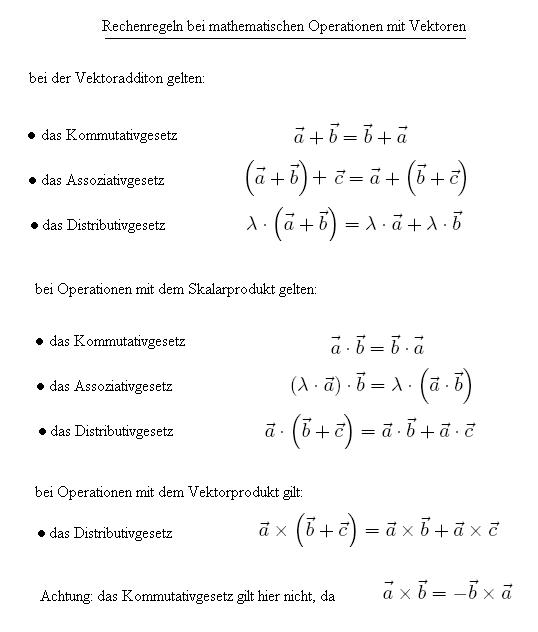 Organisationseinheit verbal
18.09.2024
11
Anhang A – Skalarprodukt & Kreuzprodukt
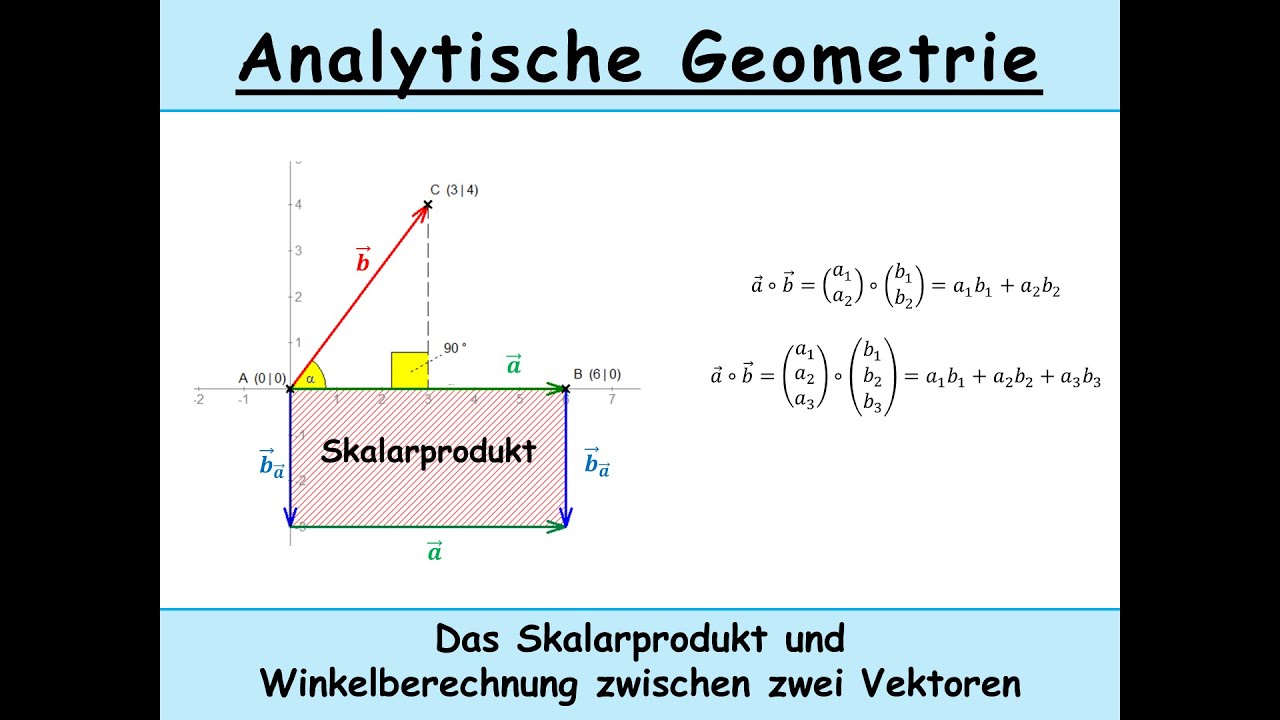 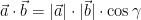 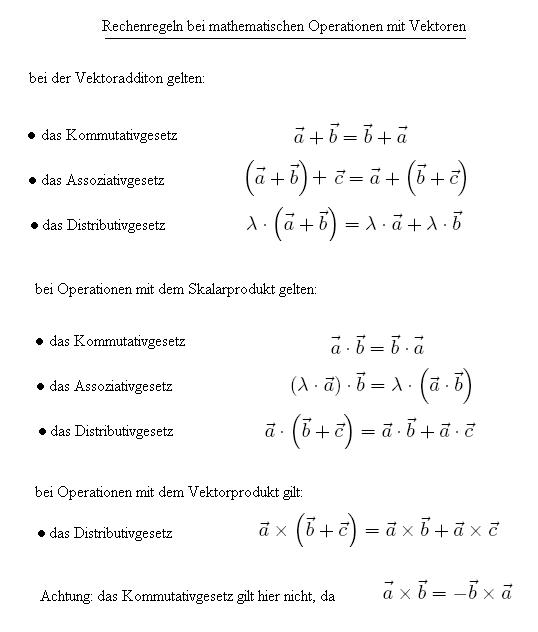 Organisationseinheit verbal
18.09.2024
12
Anhang A – Kreuzprodukt
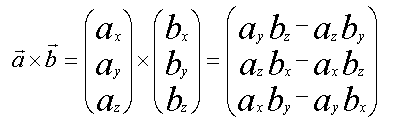 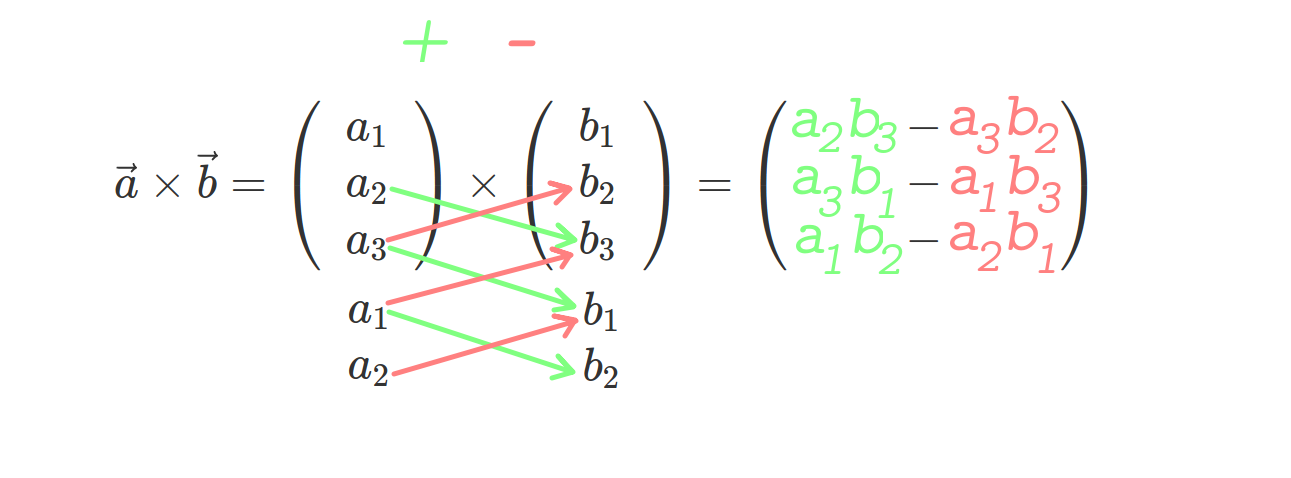 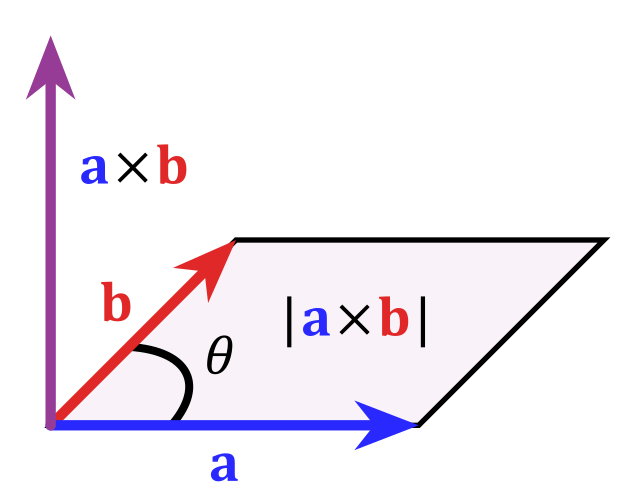 Organisationseinheit verbal
18.09.2024
13
Das Integral I
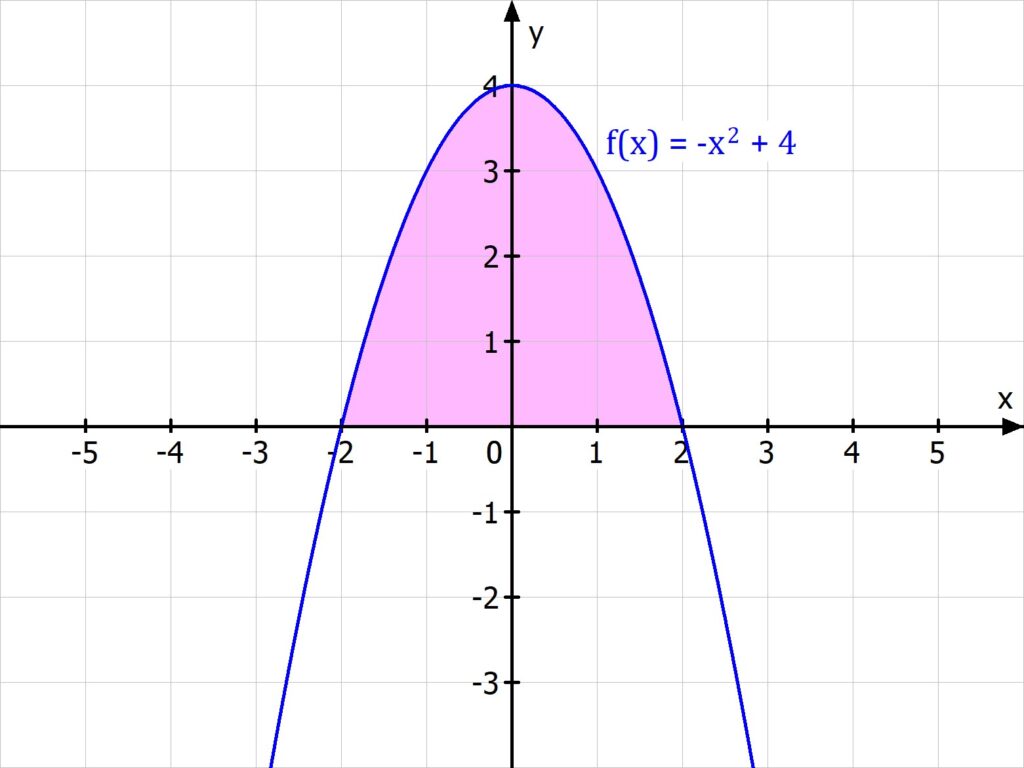 Gymnasium: Fläche unterm Graph
Linienintegral: vektoriell und skalar





Wie löst man sowas?
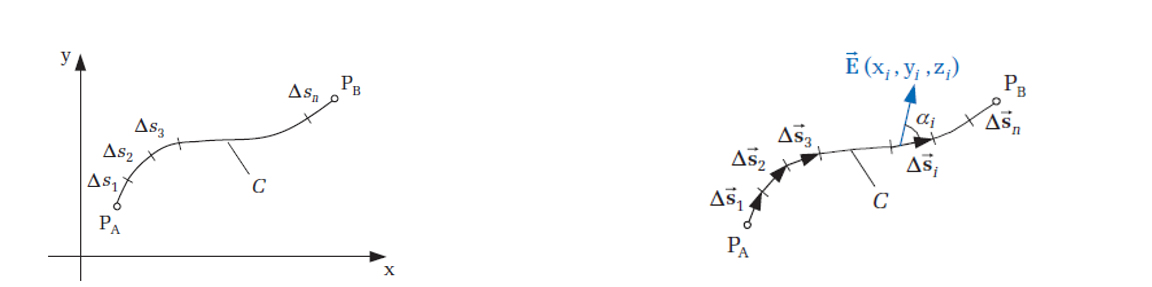 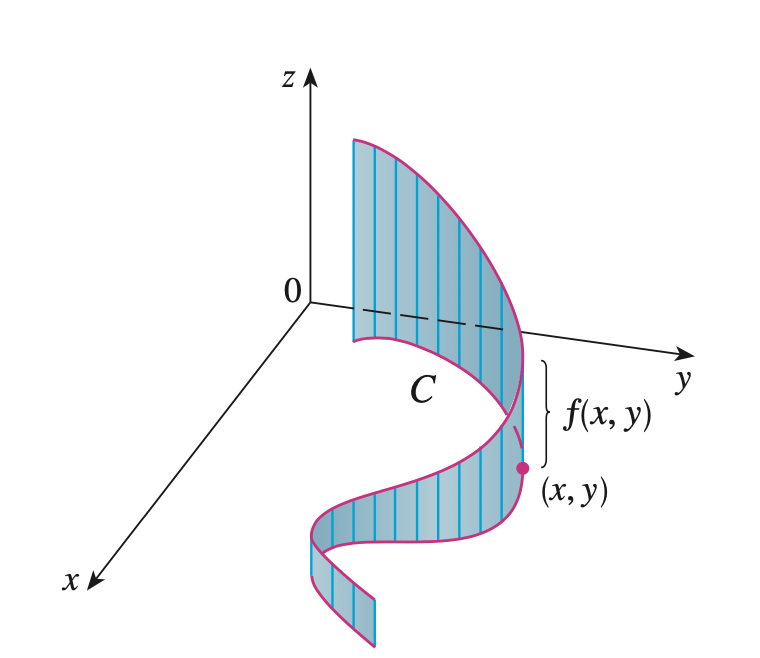 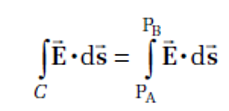 Organisationseinheit verbal
18.09.2024
14
Das Integral II - Vereinfachung
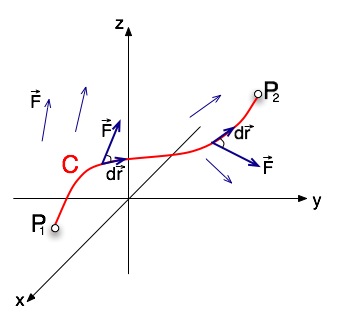 Organisationseinheit verbal
18.09.2024
15
Das Integral III - Oberflächen
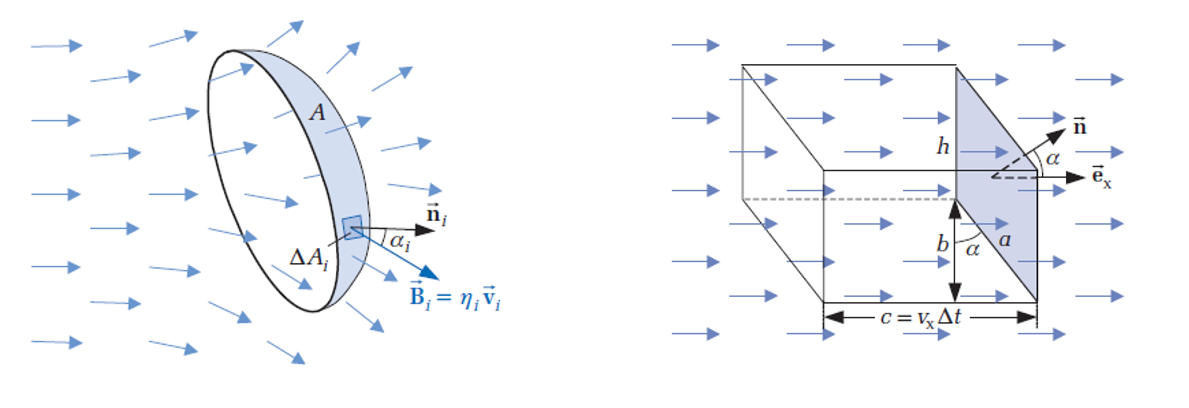 Auch hier: vektoriell und skalar




Mehrfachintegral in (abhängige) Integrale aufteilen  Beispiel!

Vereinfachungen:
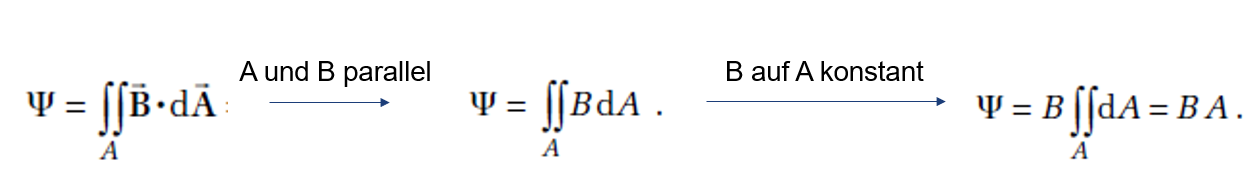 Organisationseinheit verbal
18.09.2024
16
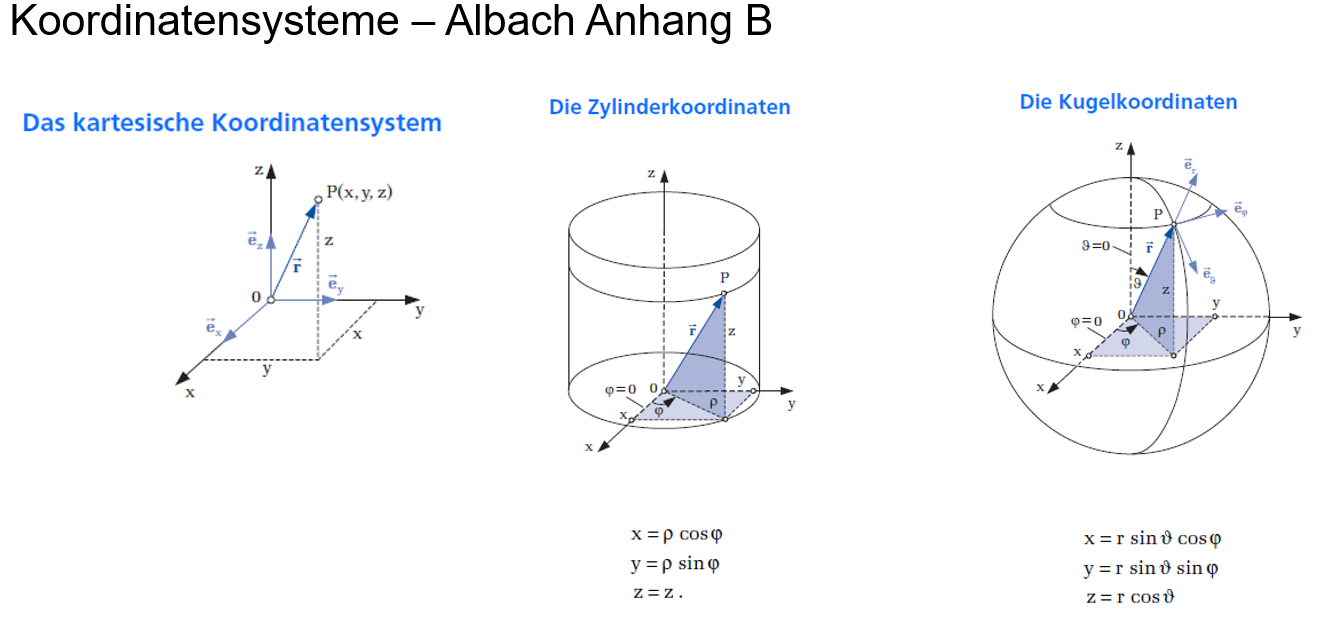 Organisationseinheit verbal
19.09.2024
17
Vorerst: Auswendiglernen
Organisationseinheit verbal
19.09.2024
18
Aufgabe 1
Organisationseinheit verbal
18.09.2024
19
Lösung 1
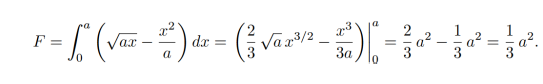 Organisationseinheit verbal
18.09.2024
20
Aufgabe 2
Organisationseinheit verbal
18.09.2024
21
Lösung 2
Organisationseinheit verbal
18.09.2024
22
Aufgabe 2
Organisationseinheit verbal
18.09.2024
23
Lösung 2
Organisationseinheit verbal
18.09.2024
24
Aufgabe 3
Organisationseinheit verbal
18.09.2024
25
Lösung 3
Organisationseinheit verbal
18.09.2024
26
Das war‘s!
Lernvideos